Digital Humanities
IT-Kolloquium am 26.03.2015
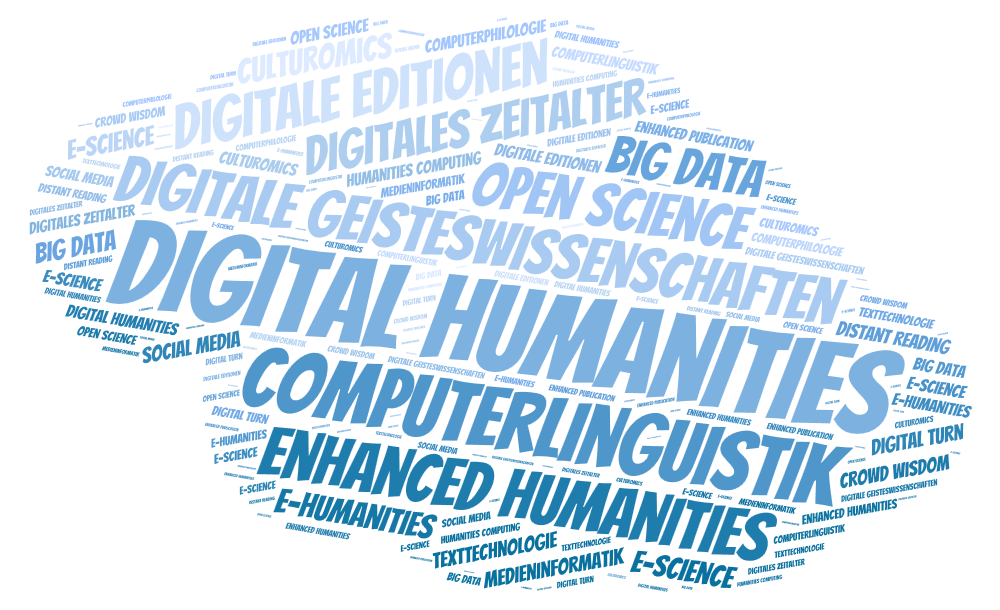 Lizenz. Creative Commons Attribution-NonCommercial-ShareAlike 4.0 International License, attribution to Tagul (http://tagul.com)
Agenda
Entwicklung & Definition Digital Humanities (DH)
Beispielprojekte
Kritik
Chancen
DH an Bibliotheken
DH an der UR / UBR
Agenda
Entwicklung & Definition Digital Humanities
Beispielprojekte
Kritik
Chancen
DH an Bibliotheken
DH an der UR / UBR
1. Entwicklung & Definition DH: Definition
Geisteswissenschaften
DIGITAL HUMANITIES
Informatik
1. Entwicklung & Definition DH: Eine von vielen Definitionen
DH „umfasst den systematischen Ausbau digitaler Sammlungen und Objekte sowie die Entwicklung computergestützter Auswertungs- und Nutzungsverfahren für die geistes- und kulturwissenschaftliche Forschung und Lehre“ 
(https://www.uni-goettingen.de/de/3240.html?cid=5081)
1. Entwicklung & Definition DH: Und wer sind nun diese digitalen Geisteswissenschaftler?
Informatiker & Geistes-wissenschaftler
Geisteswissenschaftler
Geisteswissenschaftler
Geisteswissenschaftler
Informatiker
Bibliothekar
Informatiker
1. Entwicklung & Definition DH: Entwicklung weltweit
1966 Zeitschrift Computers and the Humanities

1973 Association for Literary and Linguistic Computing (ALLC), ab 2011: The European Association for Digital Humanities (EADH)
1. Entwicklung & Definition DH: Entwicklung Deutschland
1999 Zeitschrift Jahrbuch für Computerphilologie
2012 Digital Humanities im deutschsprachigen Raum (DHd)
2014 DHd2014 Passau (350 TN)
2015 DHd2015 Graz ( > 400 TN)
2015 deutschsprachige Zeitschrift für Digital Humanities
1. Entwicklung & Definition DH: Alter Wein in neuen Schläuchen?
Hype? „Traditionsreiches Forschungsfeld“ vs. „noch nie gesehenen Hochstand des Interesses an Digital Humanities“ 

(Vortrag: Sahle, DH? Gibt‘s doch gar nicht?! Integration oder Desintegration der Digital Humanities in 
Deutschland. DhD 2014)
Auswirkungen: aktuelle Diskussionen, neue Studiengänge, neue Professuren, neue Fördermittel, viele Tagungen & Konferenzen, viele Stellenausschreibungen, Googlisierung…
1. Entwicklung & Definition DH: Alter Wein in neuen Schläuchen?
Hype?  Auswirkung Googlisierung     https://books.google.com/ngrams
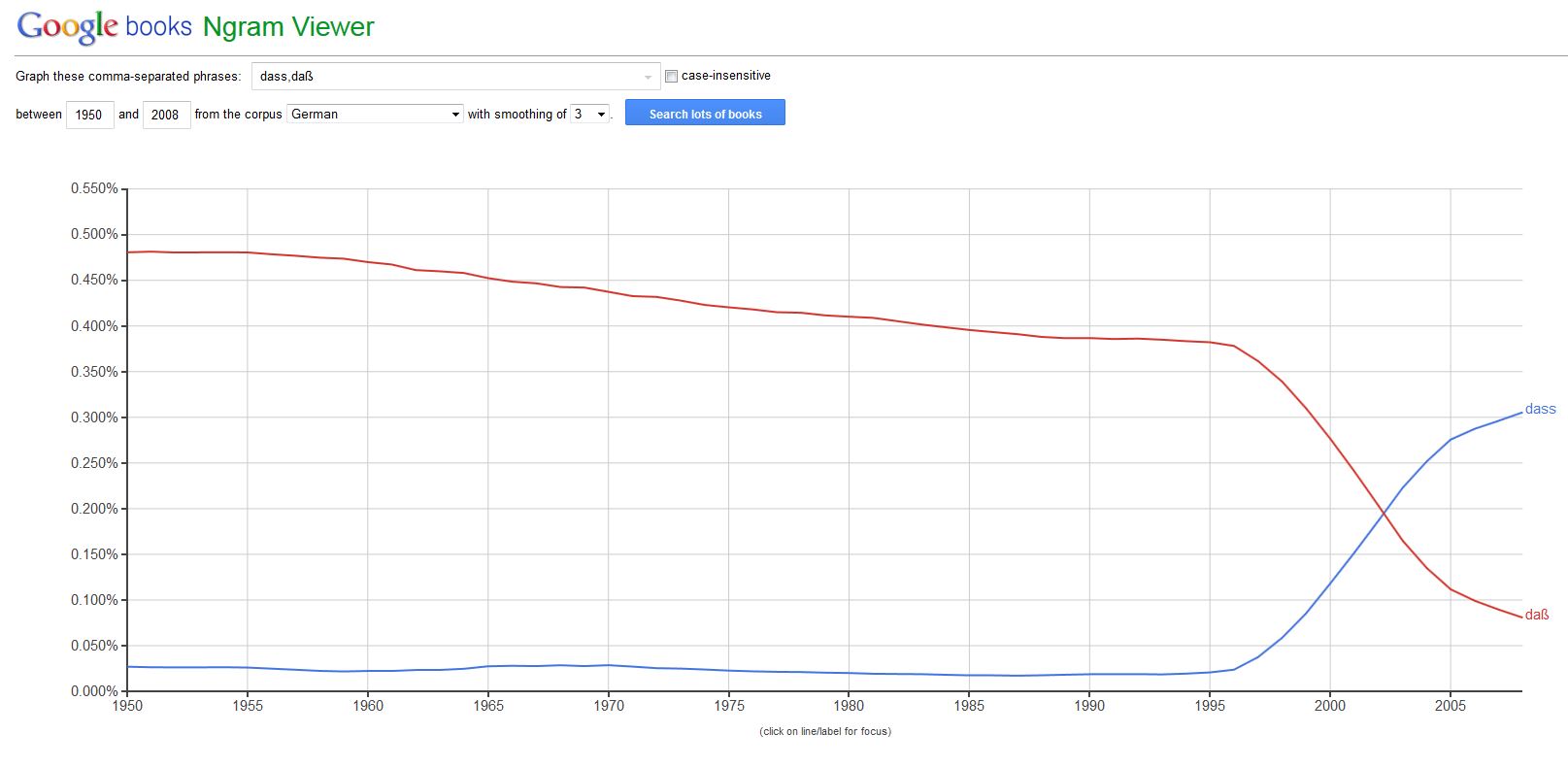 Agenda
Entwicklung & Definition Digital Humanities (DH)
Beispielprojekte
Kritik
Chancen
DH an Bibliotheken
DH an der UR / UBR
2. Beispielprojekte: Musikwissenschaften
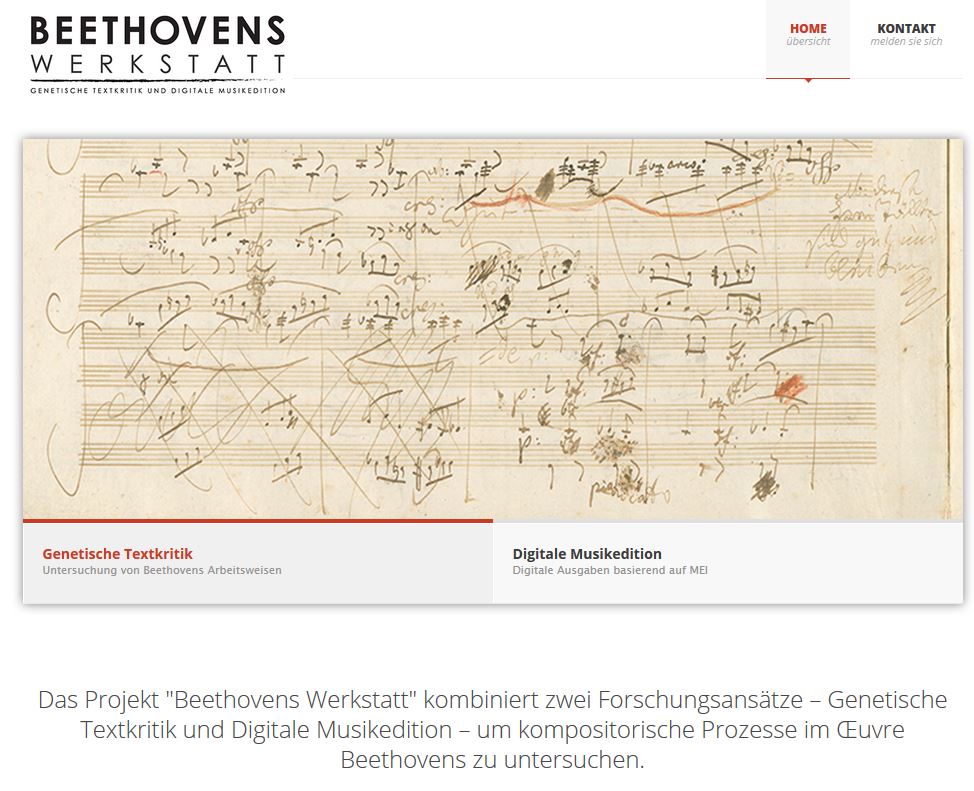 http://beethovens-werkstatt.de/
2. Beispielprojekte: Anglistik / Literaturwissenschaften
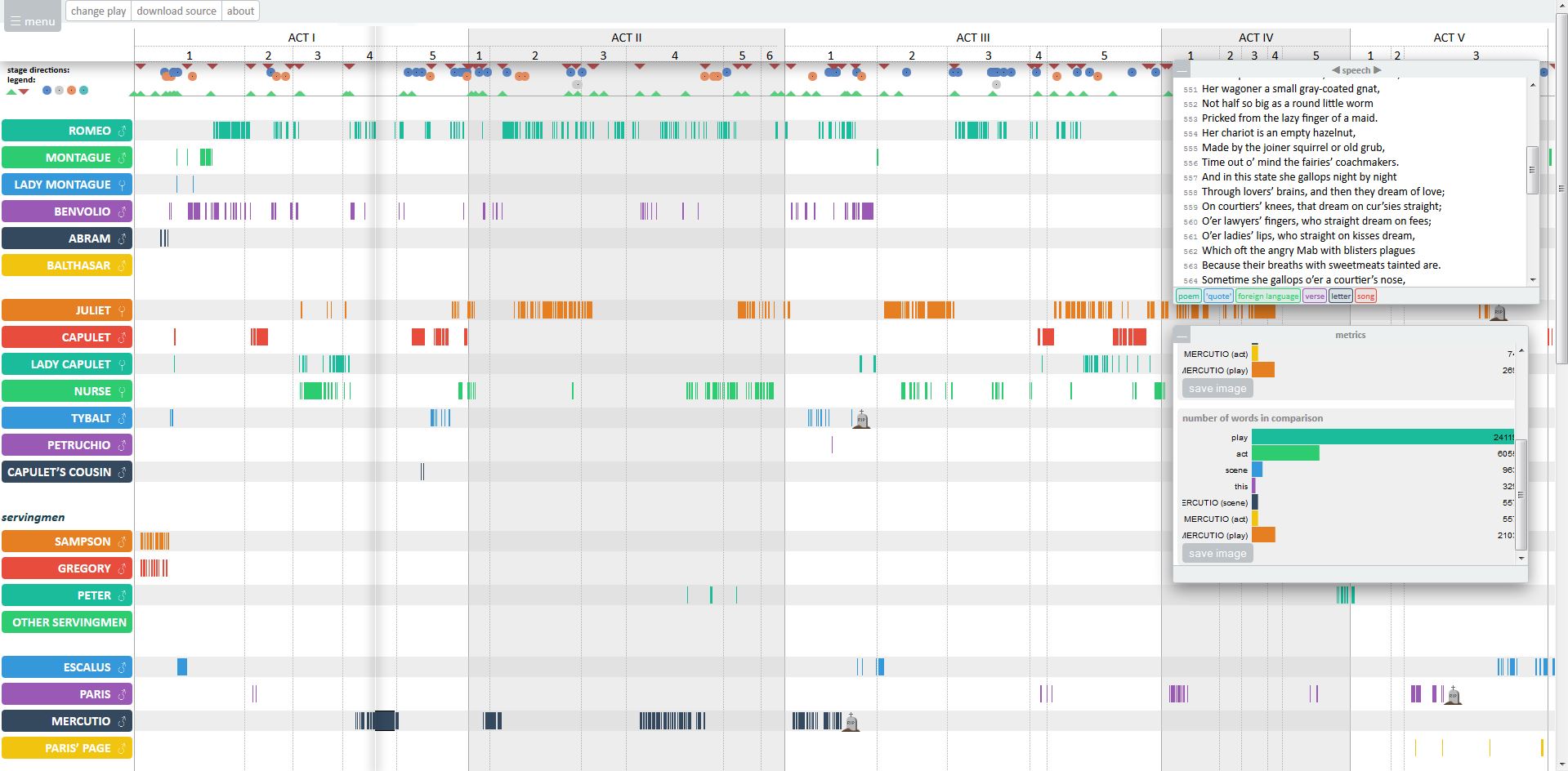 http://www.thomaswilhelm.eu/shakespeare/
2. Beispielprojekte: Kunstgeschichte, Soziologie, Kulturwissenschaft
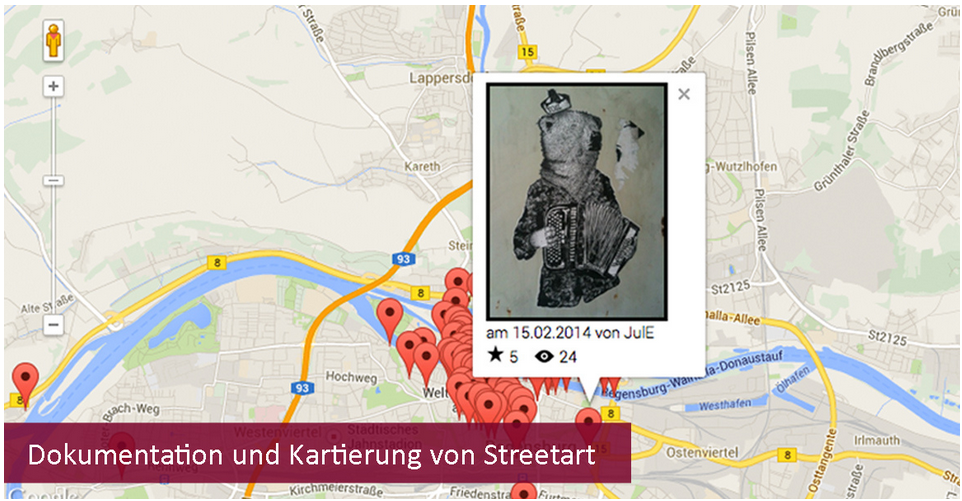 http://streetartfinder.de/
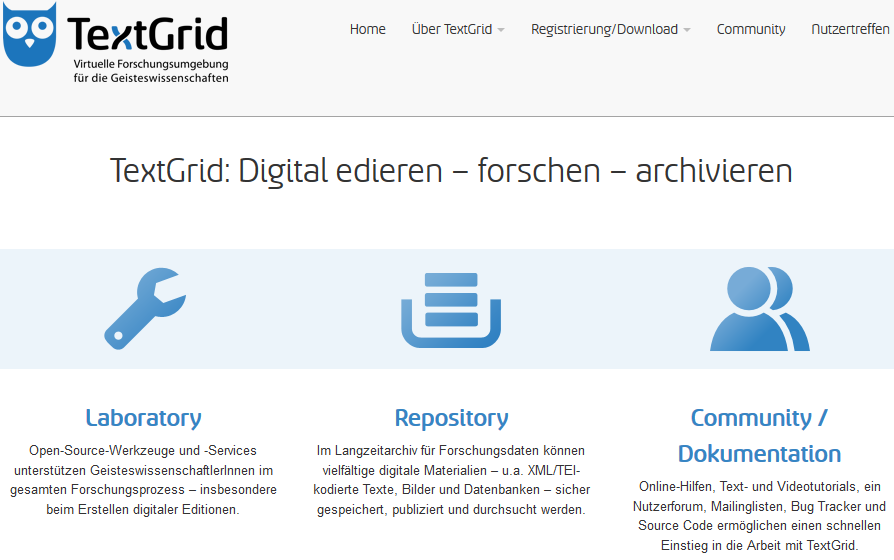 2. Beispielprojekte: Virtuelle Forschungsumgebung
http://www.textgrid.de/
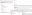 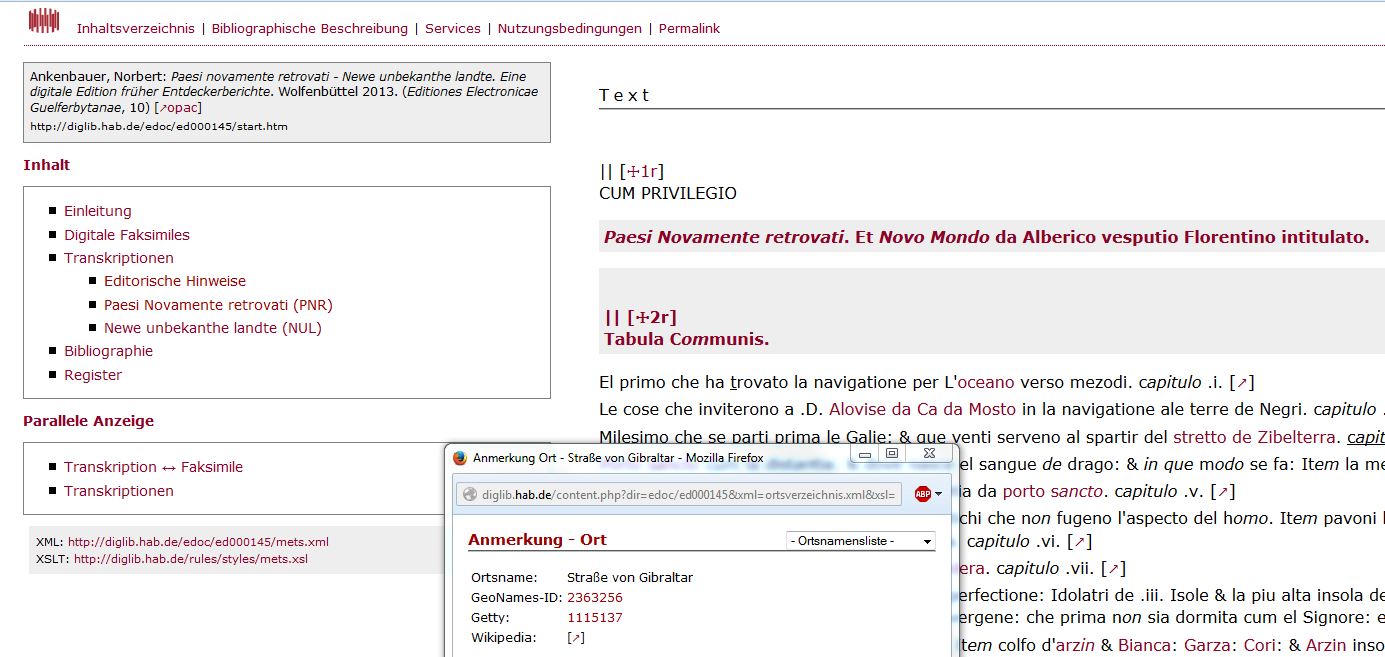 2. Beispielprojekte: Digitale Edition
http://www.hab.de/de/home/bibliothek/digitale-bibliothek-wdb/digitale-editionen.html
Agenda
Entwicklung & Definition Digital Humanities (DH)
Beispielprojekte
Kritik
Chancen
DH an Bibliotheken
DH an der UR / UBR
3. Kritik
Keine geisteswissenschaftliche  METHODIK: 
Stochastik                                 Hermeneutik
DHd2014-Programmflyer/Ansprache von 1. Vorsitzenden DHd Jan Christoph Meister: 
„So erhebend numerische Erfolgsbilanzen sein mögen: zum Selbstverständnis der Geisteswissenschaften gehört die Skepsis gegenüber rein quantitativen Betrachtungsweisen. Denn unser Geschäft ist nicht die ‚Vermessung der Welt‘ – es ist und bleibt vielmehr die Reflexion über die Weise, in der kulturelle Vorannahmen, historische Traditionen und kontingente Faktoren selbst scheinbar unverdächtige Operationen des menschlichen Geistes wie eben u.a. das ‚Vermessen der Welt‘ prägen.“
Agenda
Entwicklung & Definition Digital Humanities (DH)
Beispielprojekte
Kritik
Chancen
DH an Bibliotheken
DH an der UR / UBR
4. Chancen
 Quantitative  Methoden als Ergänzung geisteswissenschaftlicher Betrachtungsweisen

Arbeiten mit großen Datenmengen möglich 
Visualisierungen
Virtuelle Forschungsumgebungen / Kollaborationen
Agenda
Entwicklung & Definition Digital Humanities (DH)
Beispielprojekte
Kritik
Chancen
DH an Bibliotheken
DH an der UR / UBR
5. DH an Bibliotheken
SUB Göttingen:
Koordination von DARIAH-DE und TextGrid
HAB Wolfenbüttel:
Partner von DARIAH-DE
zahlreiche Digitalisierungs- und Forschungsprojekte im Bereich der DH
Profilbildung in Richtung DH
Agenda
Entwicklung & Definition Digital Humanities (DH)
Beispielprojekte
Kritik
Chancen
DH an Bibliotheken
DH an der UR / UBR
Digital Humanities-Modul seit 2012 in den Masterstudiengängen Informationswissenschaft und Medieninformatik

z.B. Projekt „Women in Botany“ zusammen mit Wissenschaftsgeschichte und UB
6. DH an der UR / UBR
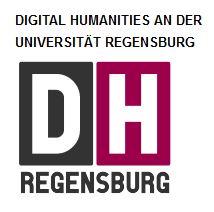 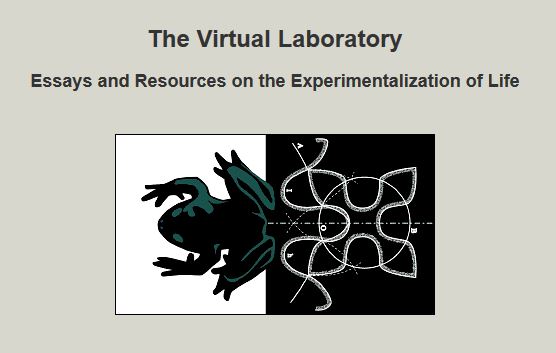 Blog der Medien-informatiker
http://vlp.uni-regensburg.de/index_html
6. DH an der UR / UBR
Lehrangebot Digital Humanities 
in der Kunstgeschichte
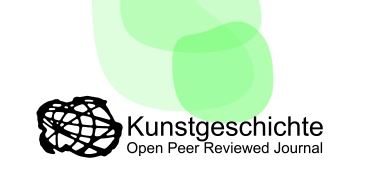 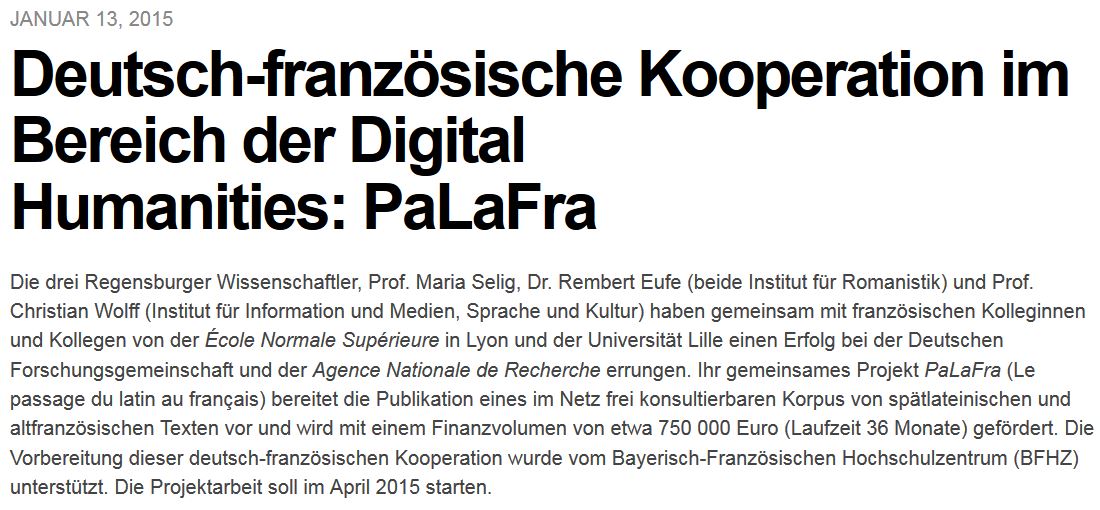 https://dhregensburg.wordpress.com/
Weitere Informationen zu DH: Youtube DHd-Kanal
Virtuelle Forschungswelten: Neue Technologien in den Geisteswissenschaften (3:36)

Digitale Wissensräume: Virtuelle Forschungslabore der Geisteswissenschaften (7:53)
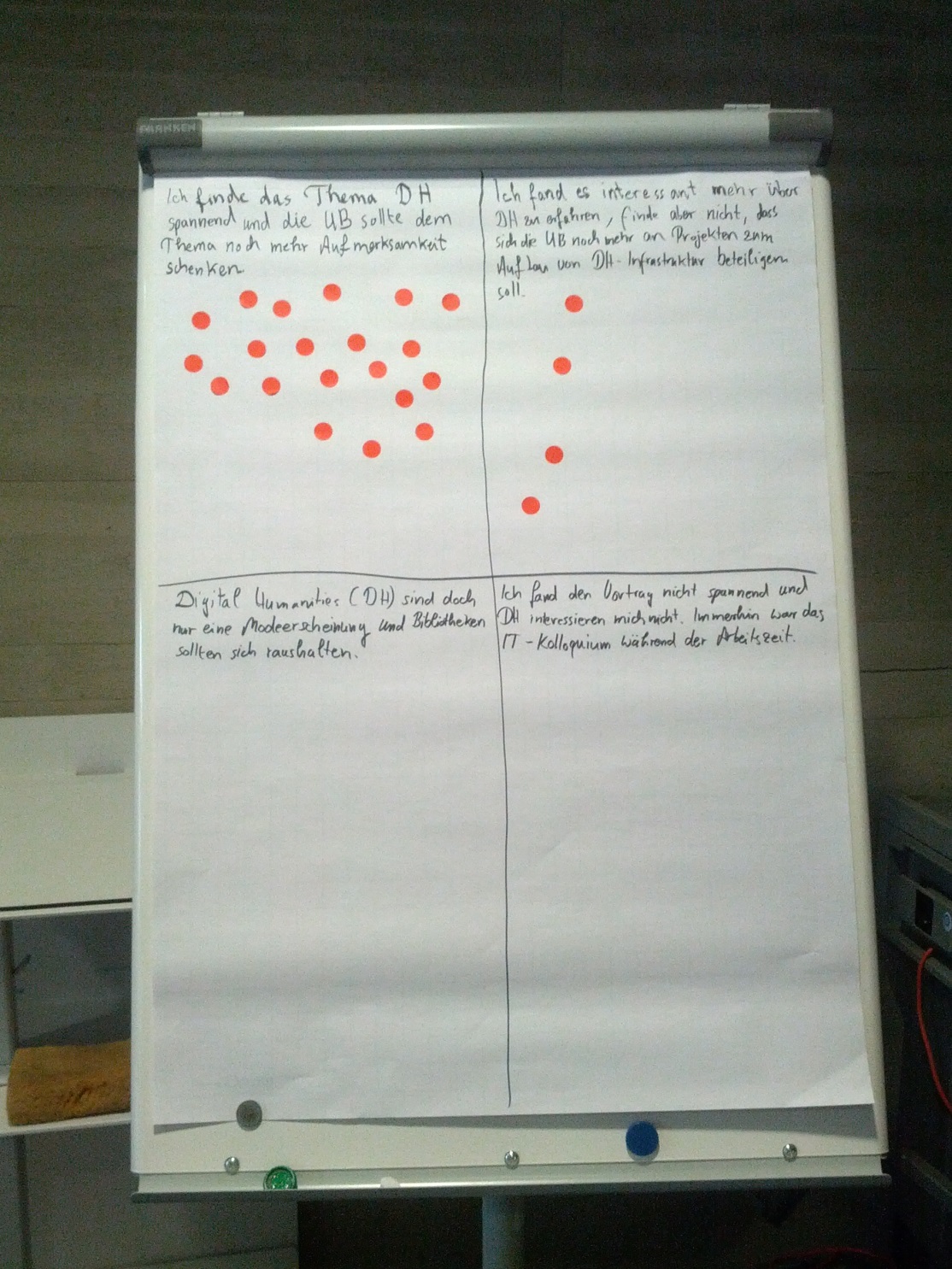 Ihr Fazit
LINKS OBEN: Ich finde das Thema DH spannend und die UB sollte dem Thema noch mehr Aufmerksamkeit schenken. (20)

RECHTS OBEN: Ich fand es interessant mehr über DH zu erfahren, finde aber nicht, dass die UB sich noch mehr an Projekten zum Aufbau von DH-Infrastruktur beteiligen sollte. (4)

LINKS UNTEN: DH sind doch nur eine Modeerscheinung und Bibliotheken sollten sich raushalten. (0)

RECHTS UNTEN: Ich fand den Vortrag nicht spannend und DH interessieren mich nicht. Immerhin war das IT-Kolloquium während der Arbeitszeit. (0)
Vielen Dank für Ihre Aufmerksamkeit!Haben Sie noch Fragen?
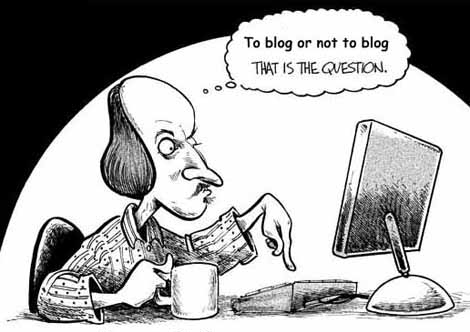 Lizenz: Creative Commons Attribution-NonCommercial-NoDerivs 3.0 Unported License attributed to Américas Studies by Donna Maria Alexander (americasstudies.com)
ABSTRACT
Der Vortrag zum Thema Digital Humanities wird auf folgende Fragen eingehen: Was genau hat es mit dieser Begegnung zwischen Geisteswissenschaft und Informatik auf sich? Seit wann gibt es die digitalen Geisteswissenschaften und warum sind bei diesen Projekten oft wissenschaftliche Bibliotheken involviert?